나는 달려갈거야
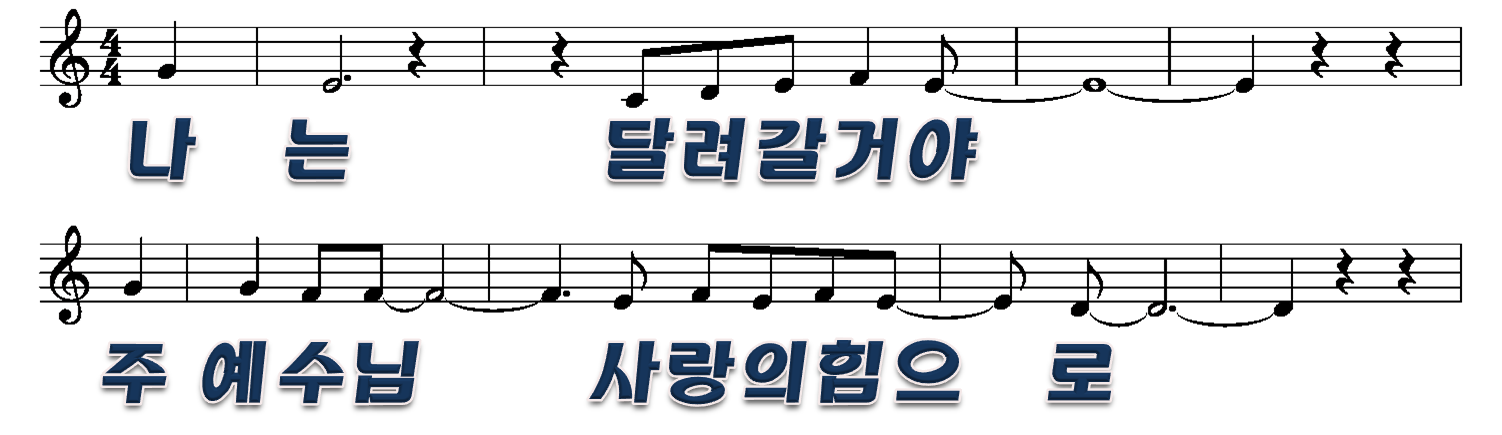 1/6
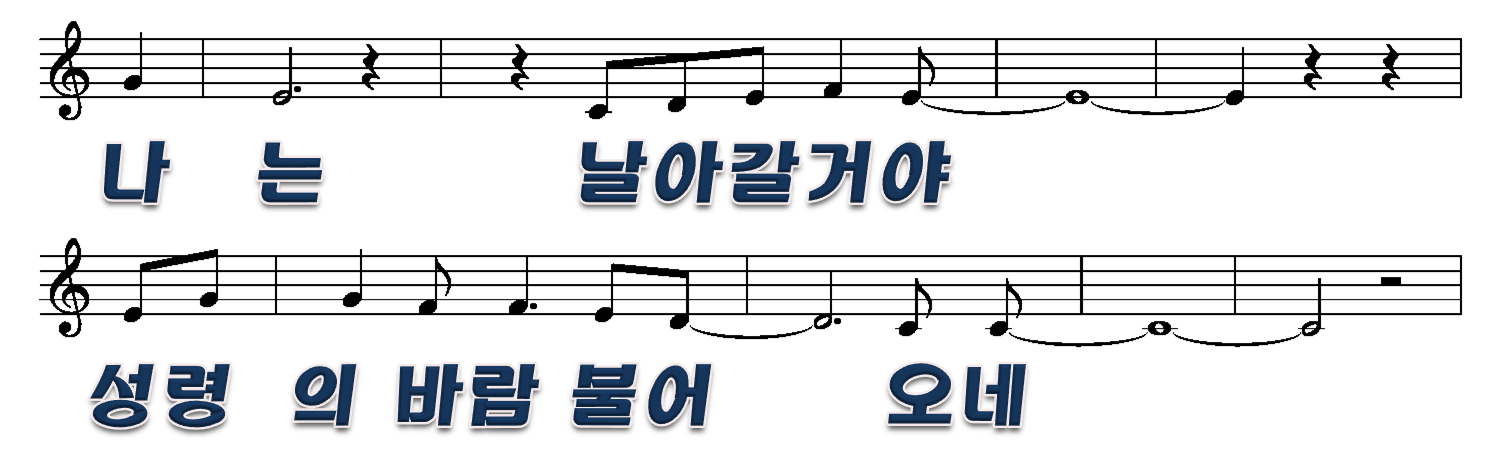 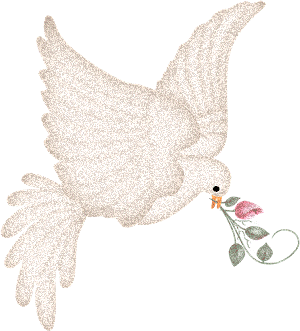 2/6
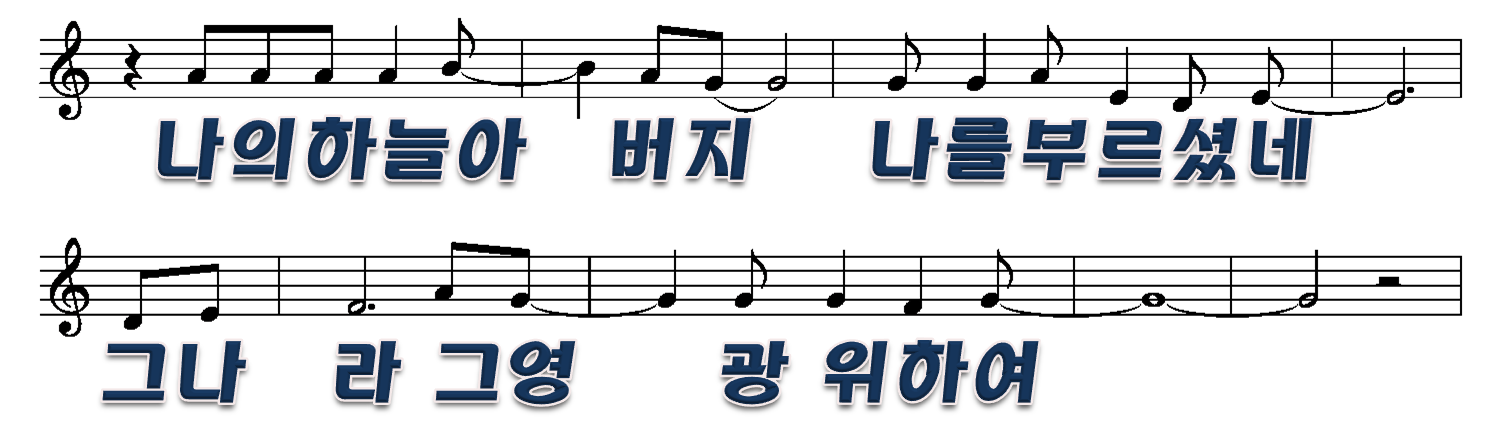 3/6
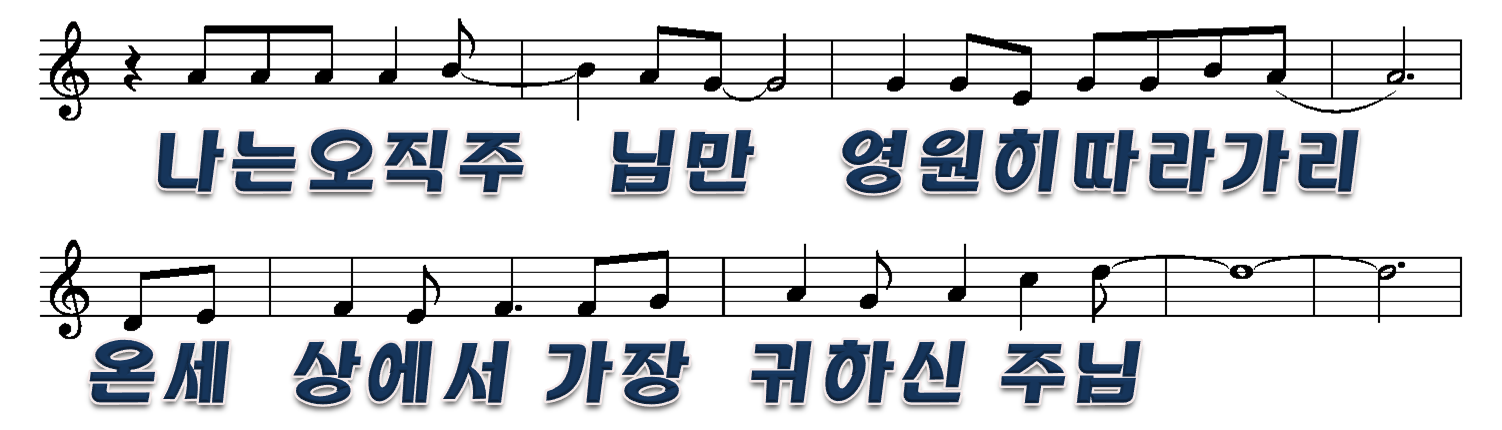 4/6
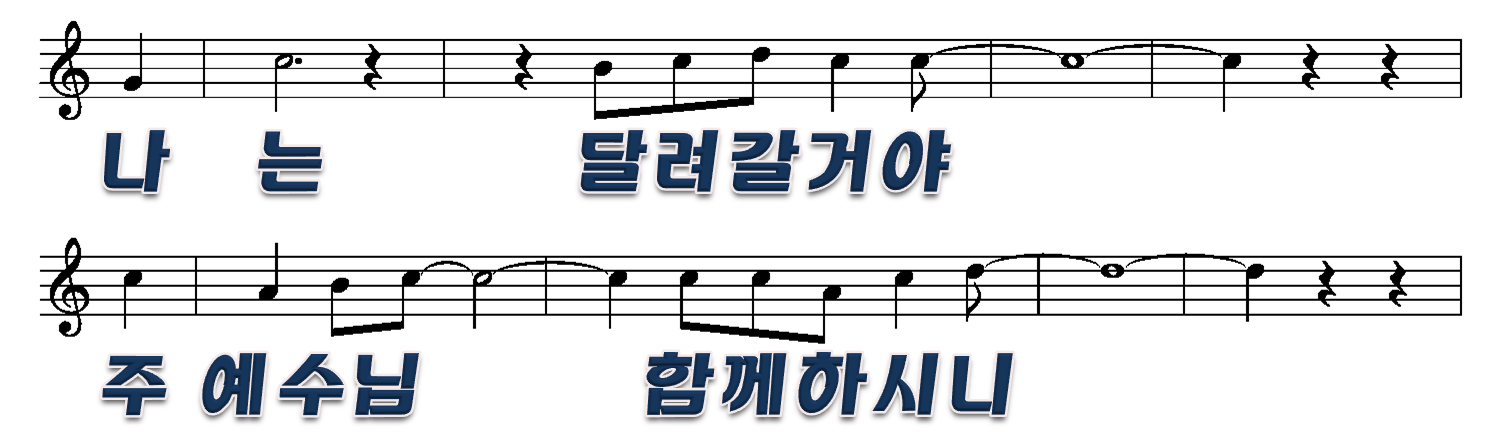 5/6
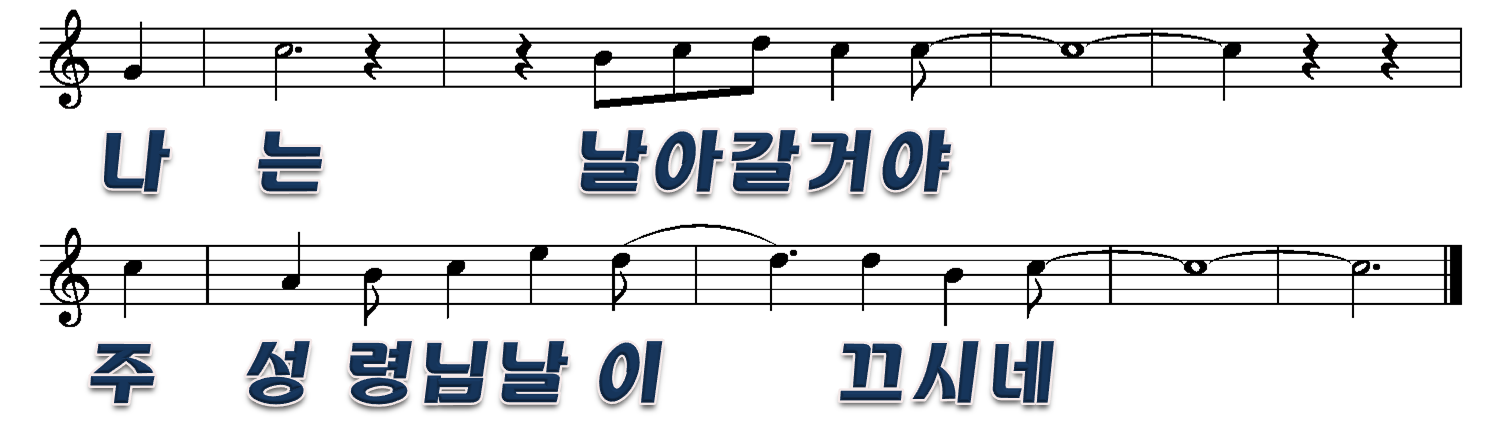 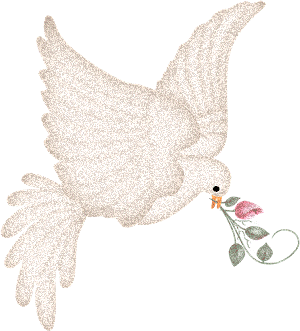 6/6